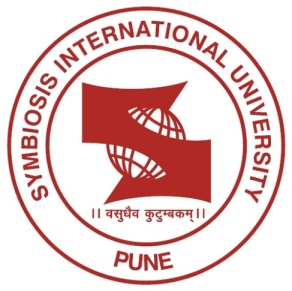 Unit No:03Projections of Points & Lines
Yash B. Parikh
M.Tech. (CIM)
Assistant Professor
Department of Mechanical Engineering
Symbiosis Institute of Technology
Special Case..!!!   (θ+Ø = 90˚)
When a line is inclined to both H.P. and V.P. by 45˚.
Prof. Yash Parikh
2
For T.V.
VP
PP
a’
b’

For F.V.
a

HP
b
Results:- 
1. TV & FV both are vertical, hence arrive on one single projector.
2. It’s Side View shows True Length ( TL) 
3. Sum of it’s inclinations with HP & VP equals to 900 (
4. It’s HT & VT arrive on same projector and can be easily located
    From Side View.
+


= 900 )
OBSERVE CAREFULLY ABOVE GIVEN ILLUSTRATION
LINE IN A PROFILE PLANE ( MEANS IN A PLANE PERPENDICULAR TO BOTH HP & VP)
ORTHOGRAPHIC PATTERN OF LINE IN PROFILE PLANE
VT
a”
a’
A
FV
LSV
b”
b’
Y
X
HT
a
B
TV
b
♥ If  θ + Φ = 900, then the required projections ( front view and top view ) will lie on a same straight line.
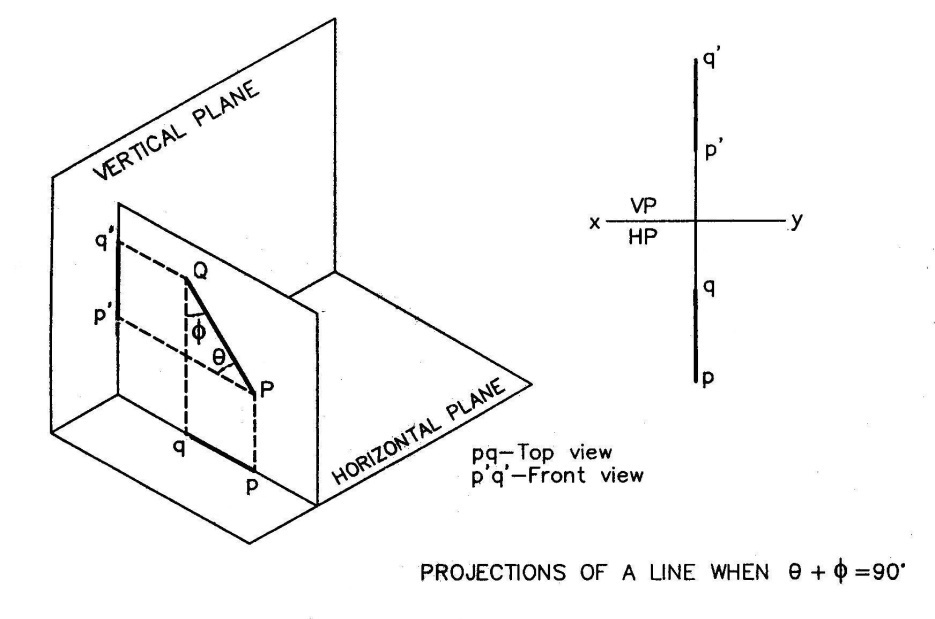 ♥   But, if the end P of the line PQ is nearer to VP then the position of the line PQ and the required projections (front view and top   
    view) will be as  following:
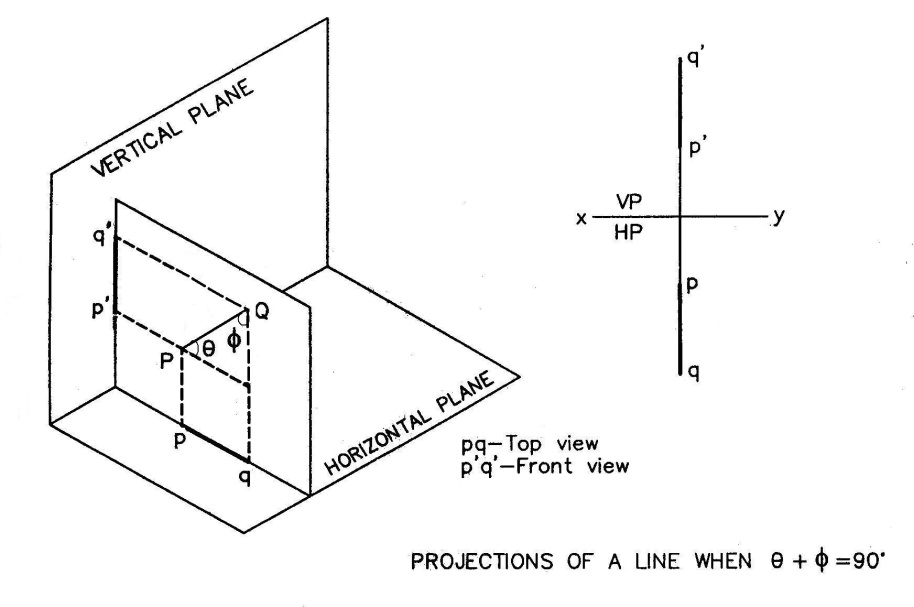 Special Case..!!!   (θ+Ø = 90˚)
The H,T. & V.T. in this case are obtained by Trapezoidal Method.

Draw final projections of line AB.

Draw lines parallel to the XY reference line through a, b & a’, b’.

Locate point a1’ as aa1’ = a’o and locate point b1’ as bb1’ = b’o.

Join a1’ & b1’ to produce it to intersect with the plan produced line, which is H.T. denoted by h.
Prof. Yash Parikh
5
Special Case..!!!   (θ+Ø = 90˚)
Similarly locate point a1 as a’a1 = oa and locate b1 as b’b1 = ob. Join a1b1 to get V.T. shown by v’.

a1’b1’ shows T.L. in elevation and which is inclined to θ to H.P.

a1b1 shows T.L in plan which is inclined at Ø to the V.P.
Prof. Yash Parikh
6
Example..!!!
A line AB, 50 mm long, is inclined at 30˚ to the HP and 60˚ to the VP. Its end A is 25 mm above the HP and 20 mm in front of the VP. Draw its projections and locate its traces.
Prof. Yash Parikh
7
Answer..!!!
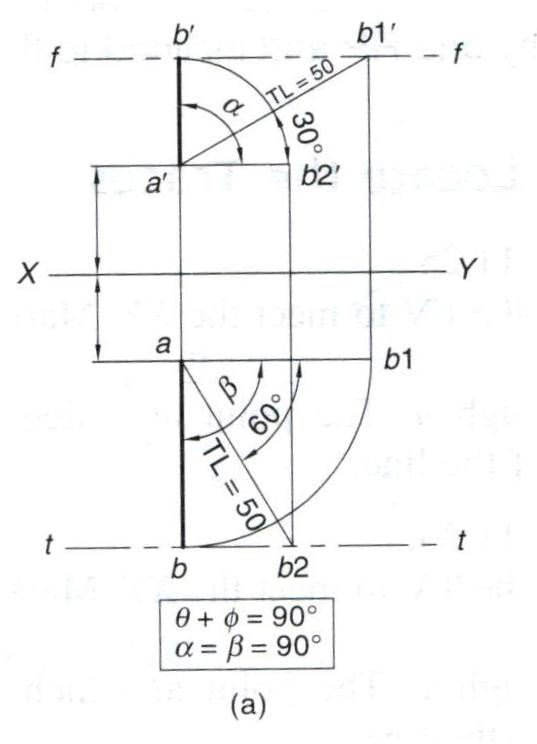 Method - 01
Prof. Yash Parikh
8
Answer..!!!
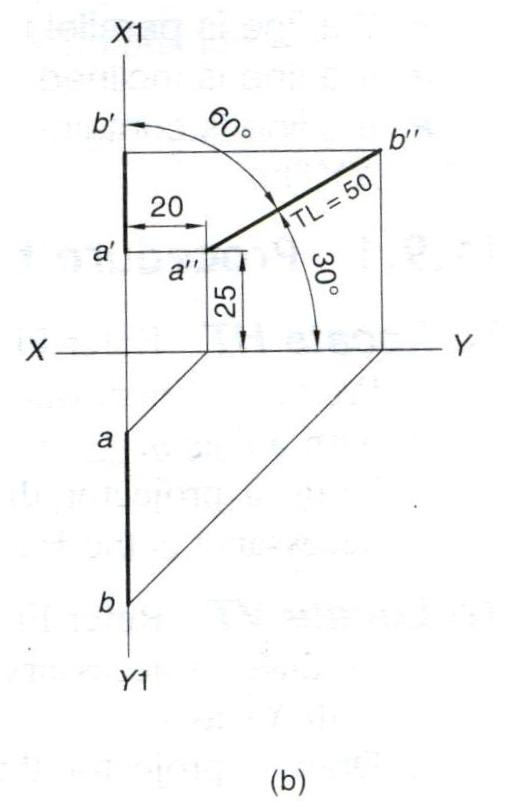 Method - 02
Prof. Yash Parikh
9
Thank You
Prof. Yash Parikh
10